Autumn 1 2024
Year One and Two
English

In our English lessons this half term, we will be reading the book ‘Lost and Found’ by Oliver Jeffers. At the end of the unit, we will be writing an adventure story.
What you can do to help at home:
Listen to your child reading their school book as often as possible
Read to your child a book they may not be able to read independently for pleasure.
History

In history we will be learning about change and continuity in toys (what has changed and what has stayed the same) 

What you can do to help at home: 
Discuss toys with your friends and family. What was their favourite toy when they were growing up?
Research different toys from the past. How have they changed?
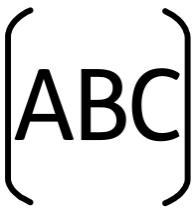 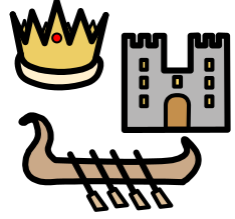 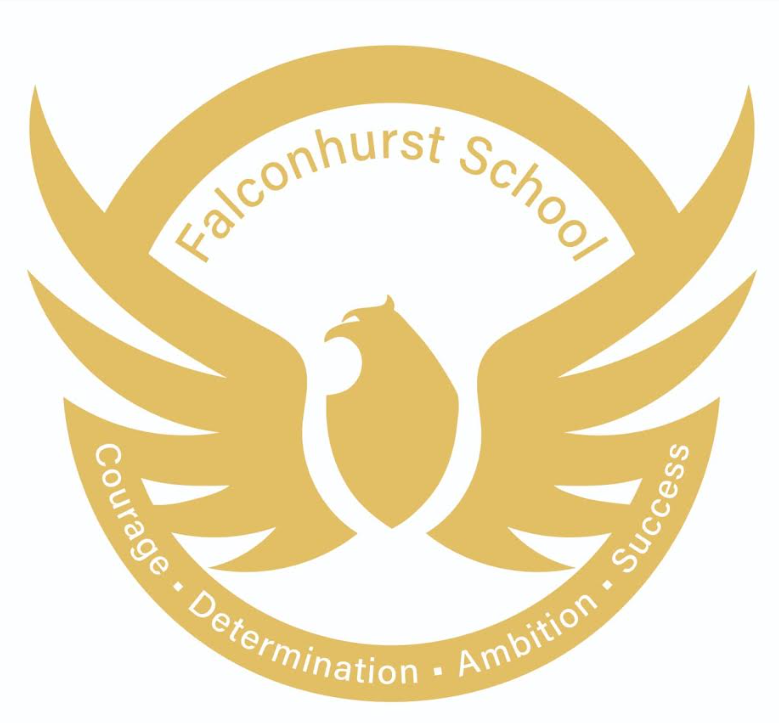 Maths

In maths Year One children we will be learning how to read, write and compare numbers up to 10.  We will be able to say what is 1 more or 1 less than a number below 10
What you can do to help at home: 
Count forwards and backwards up to 10 together. Give numbers that are 1 more or 1 less than a number below 10. 

In maths Year Two children we will be learning how to read, write and compare numbers up to 100. In addition we will be learning our number bonds to 10 and 20
What you can do to help at home: 
- Practice knowing two numbers that add together to make 10.
10 + 0   9+ 1  8+2 7+3 6+4 5+5
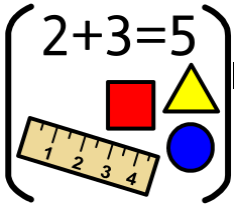 Science

In science we will be learning about what animals need for survival. 

What you can do to help at home: 
Look out for signs of animals while you go out for walks. Can you spot how they keep themselves sheltered? What do they eat? 
Discuss how different types of animals may need different things to survive.
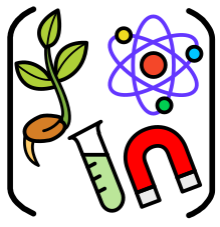 Art

In art we will be learning pupils to understand and use different line types and mark-making techniques in drawing; we will enhance the ability to describe lines, control drawing materials like pencils and chalk, and experiment with various media.
Physical Education

In PE we will be learning about  invasion games and personal challenges.

Music
In music we will be learning about a beat, echo singing, showing pitch and using active listening skills
Computing

In computing we will be learning about keeping ourselves safe while using technology and the different uses of computers.
PHSE
In PHSE we will be learning about what is like being me in my world. This will focus on the relationships and feelings we have.

Religious Studies
In RE will be learning about what God looks like to some people. We will focus on the Christian, Hindu and Muslim faiths
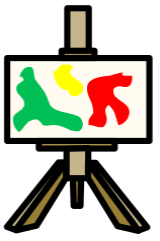 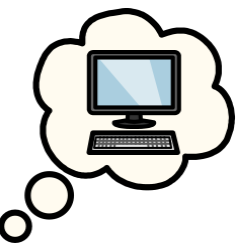 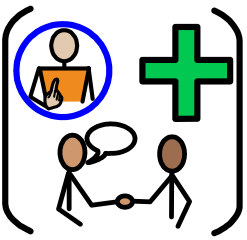 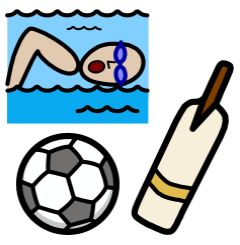 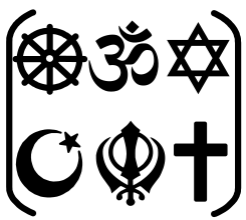 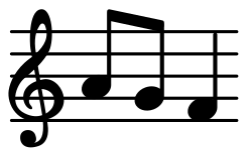